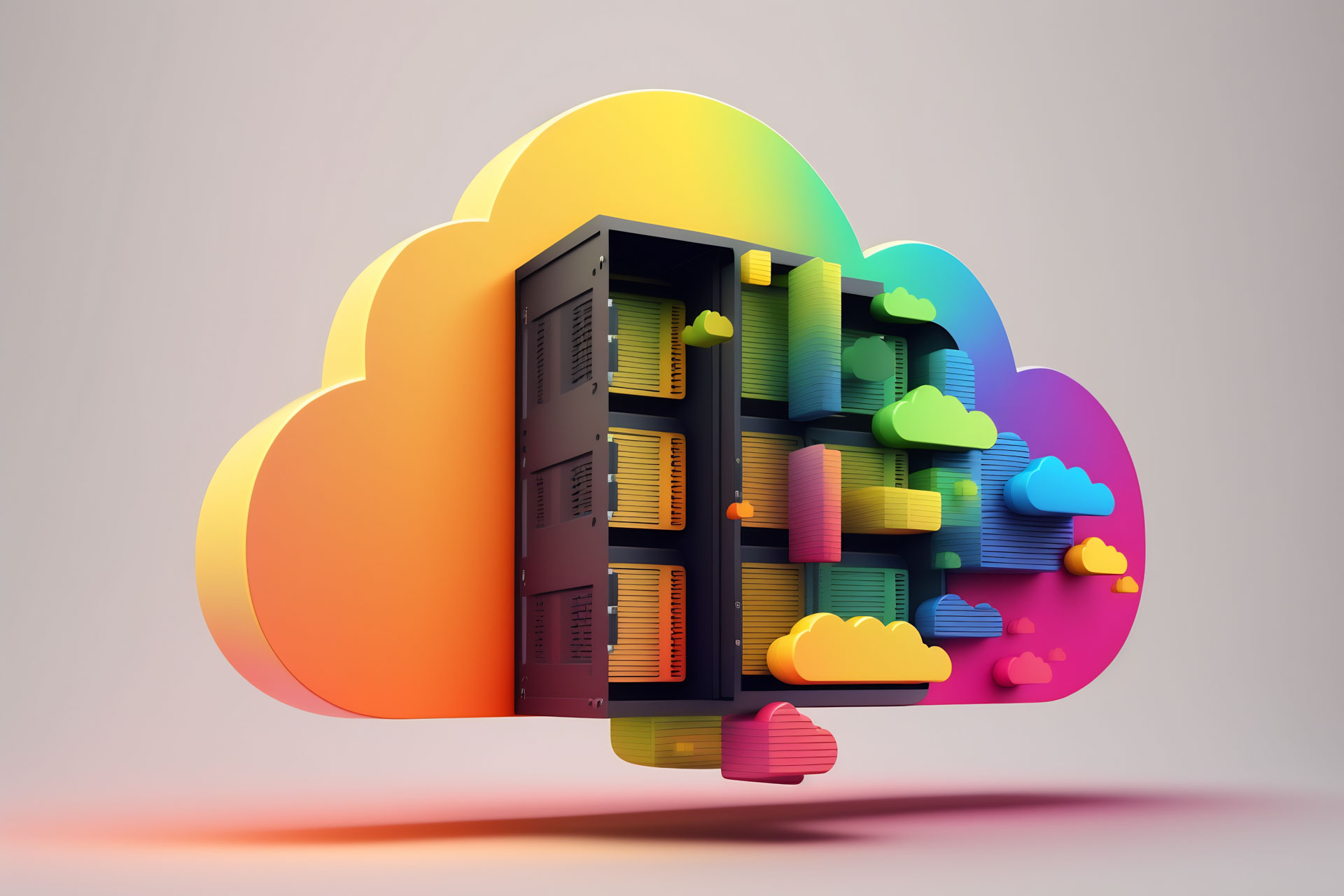 Cesta do cloudu
e-government Mikulov 2024
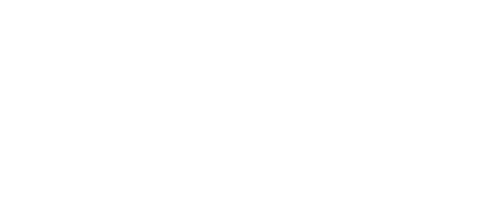 3. 9. 2024
TLP: GREEN
[Speaker Notes: Vybudování státního cloudu
Umístění dat a aplikací do cloudového prostředí je pro státní instituce již nutností. Představíme vám, co obnáší vybudování bezpečného státního multi-cloudu z pohledu provozovatele a vysvětlíme, jaké jsou tři pilíře poskytování multi-cloudu.]
O nás
Pavlína Havelková
Vedoucí odboru Kompetenční centrum KB
Manažer KB dle ZoKB
pavlina.havelkova@spcss.cz
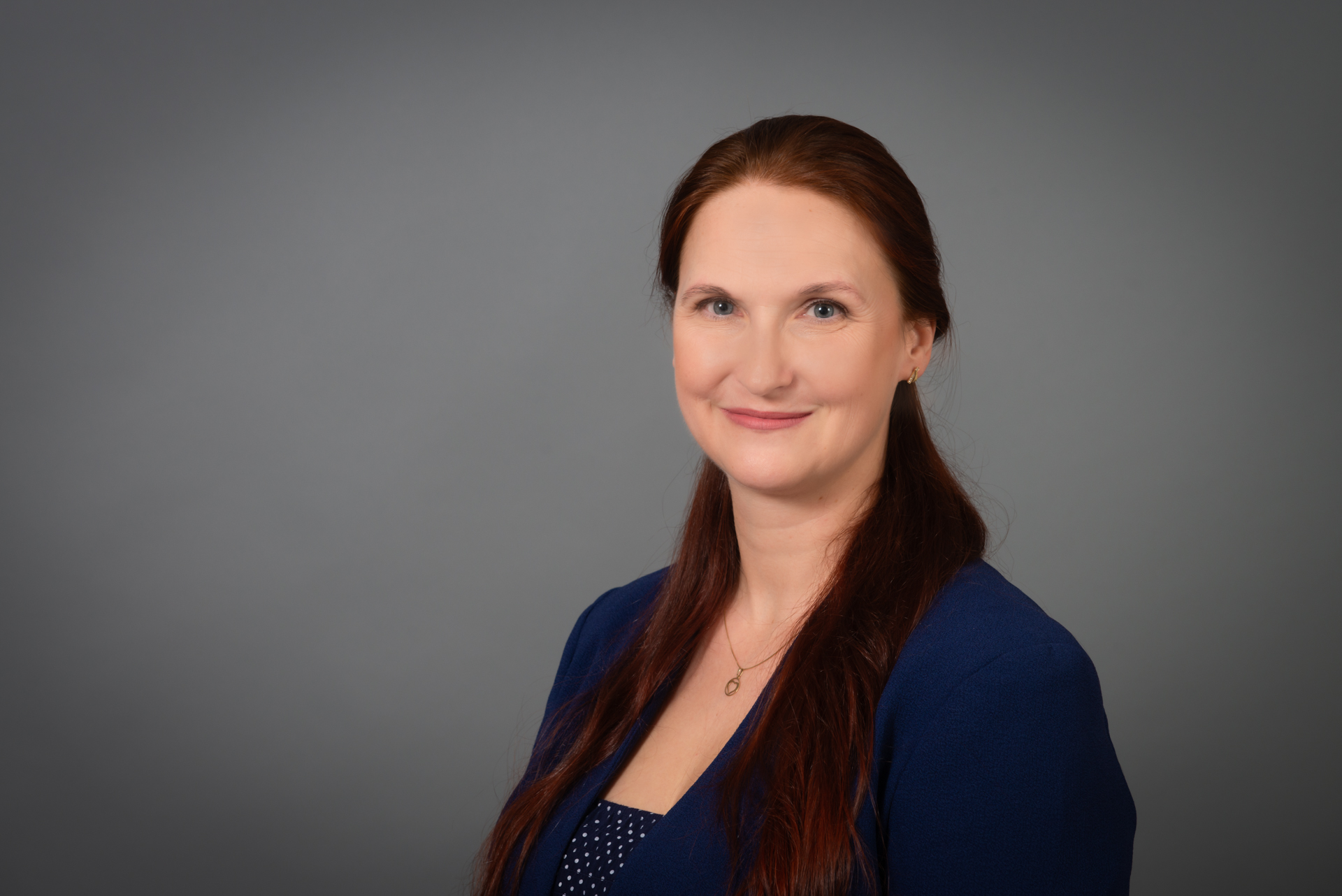 Arnošt Sarvaš
Vedoucí odboru řízení rizik KB
Risk guru
arnost.sarvas@spcss.cz
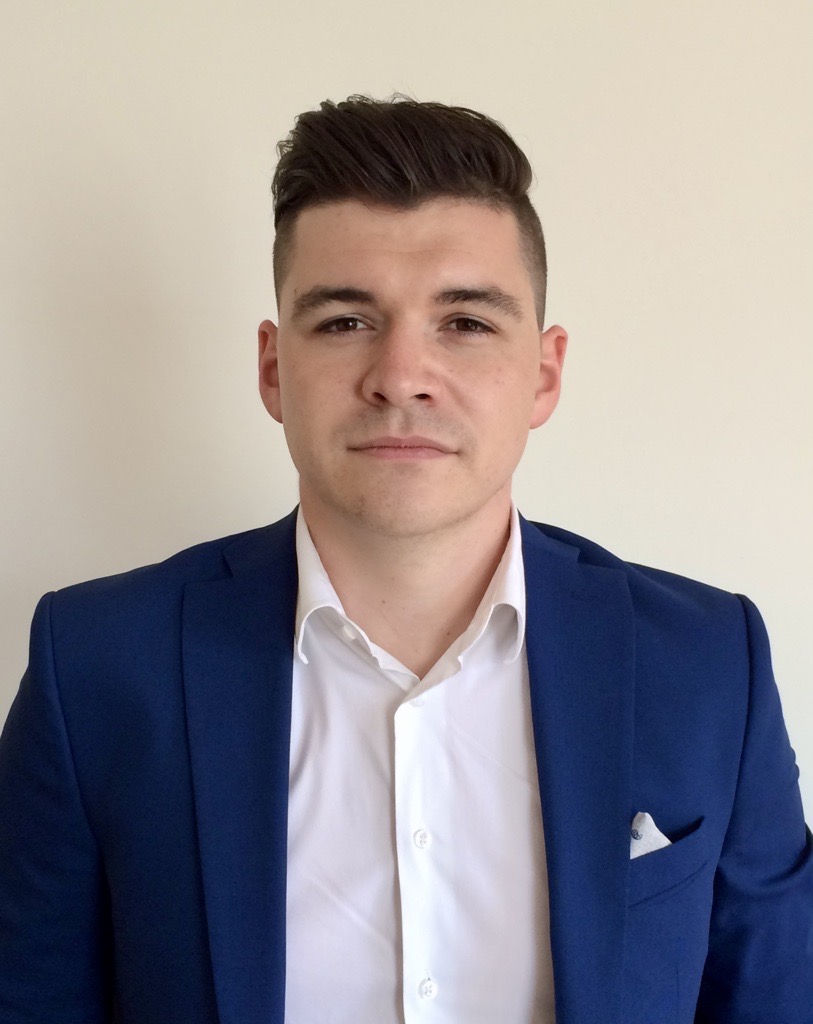 Co je SPCSS?
Státní podnik
Prvek kritické informační struktury státu, provozující bezpečná datová centra a zabezpečující klíčové ICT systémy státu
Poskytovatel státní části eGovernment Cloudu (SeGC)
Spektrum odborných týmů (=lidé)
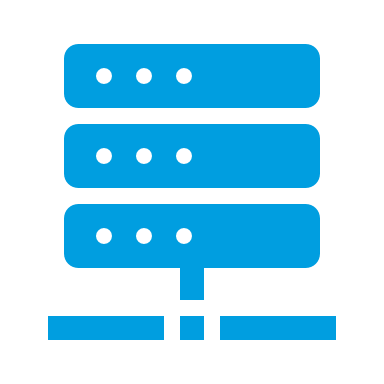 [Speaker Notes: Služby – housing, infrastrukturu, poskytujeme výpočetní výkon, správu a provoz aplikací, kompletní provoz prostředí pro provoz aplikací zákazníků a samozřejmě kybernetickou bezpečnost]
Významní zákazníci
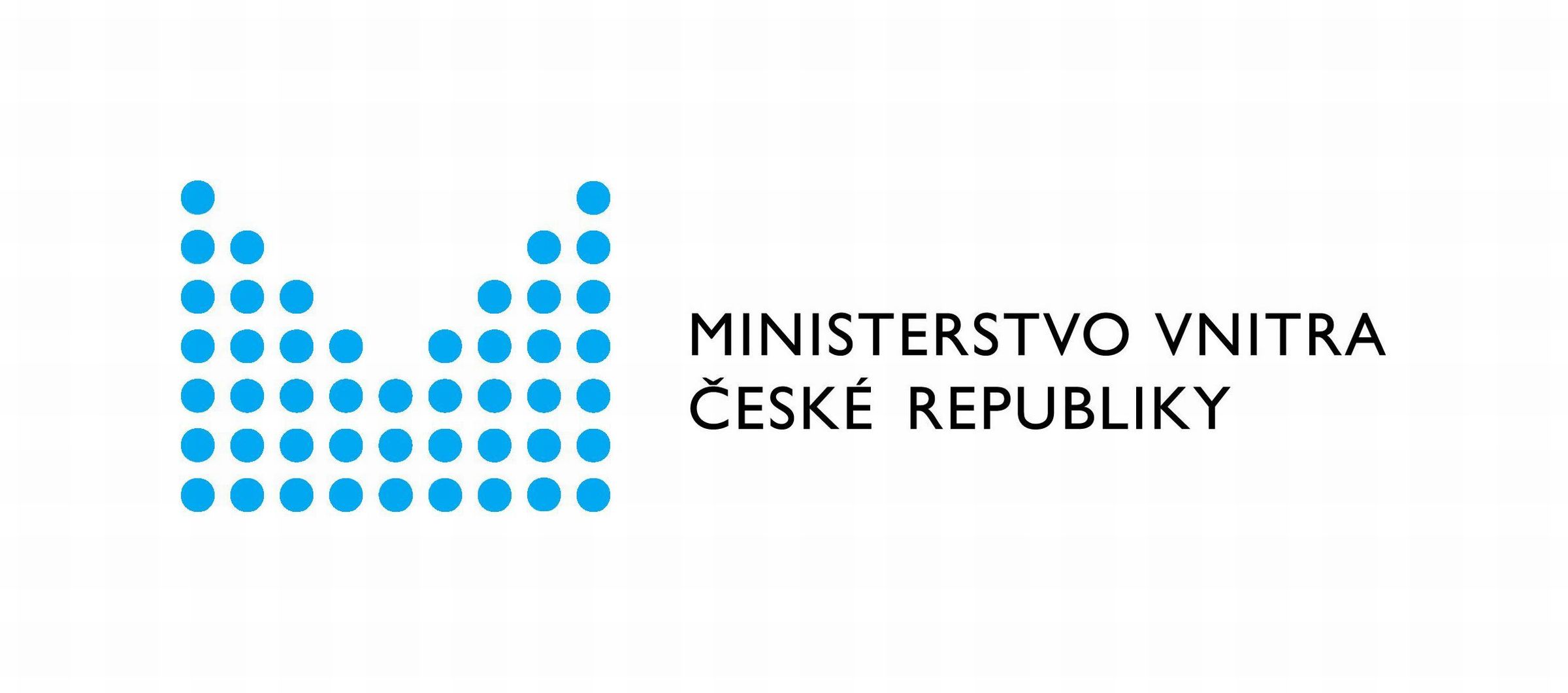 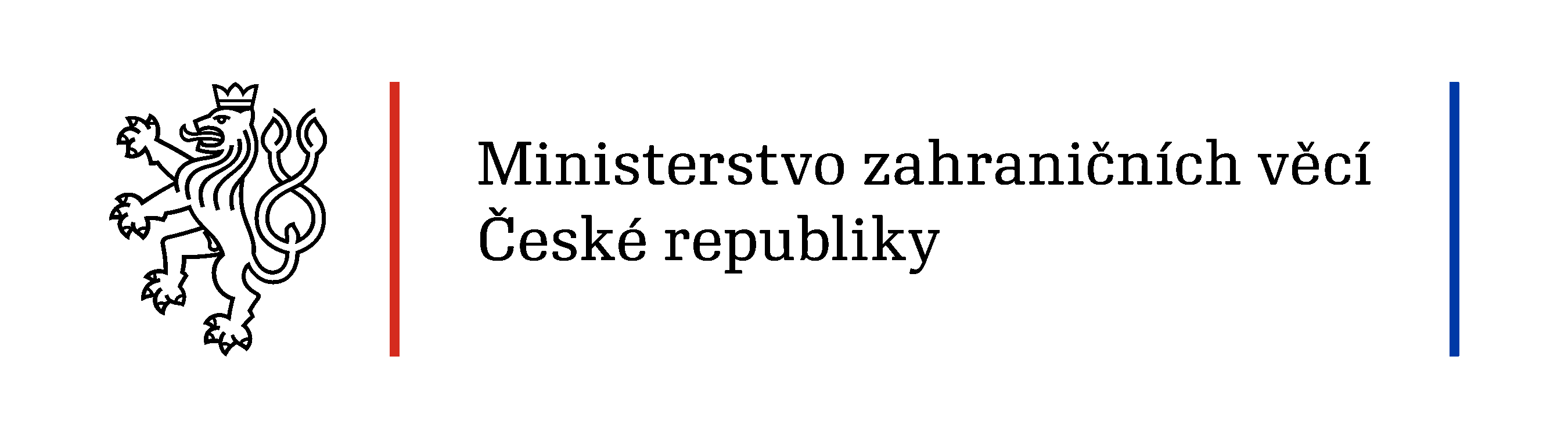 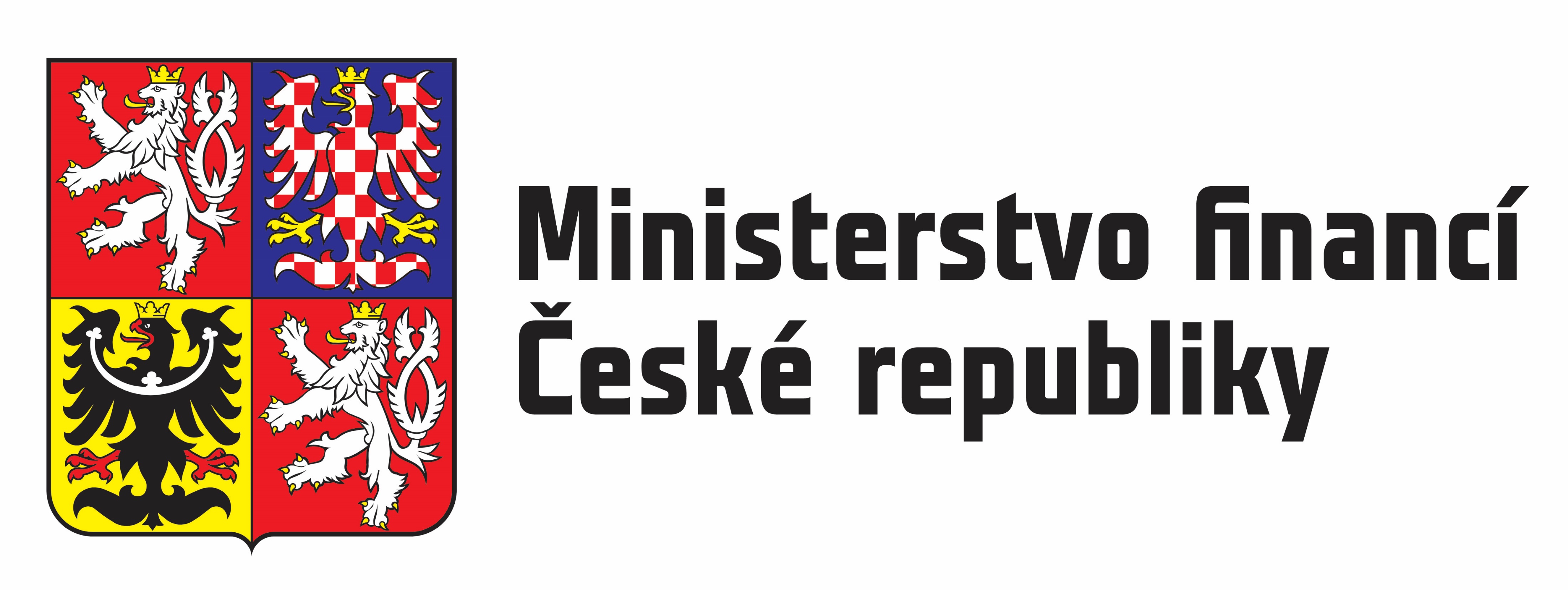 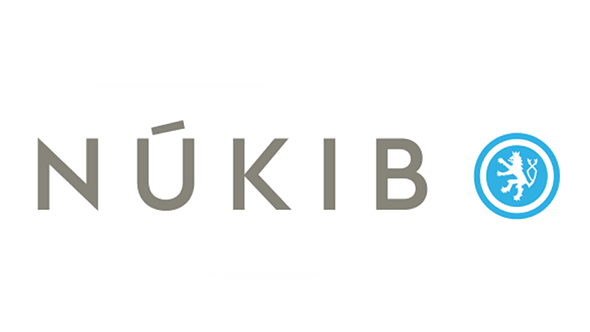 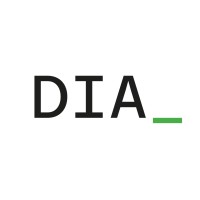 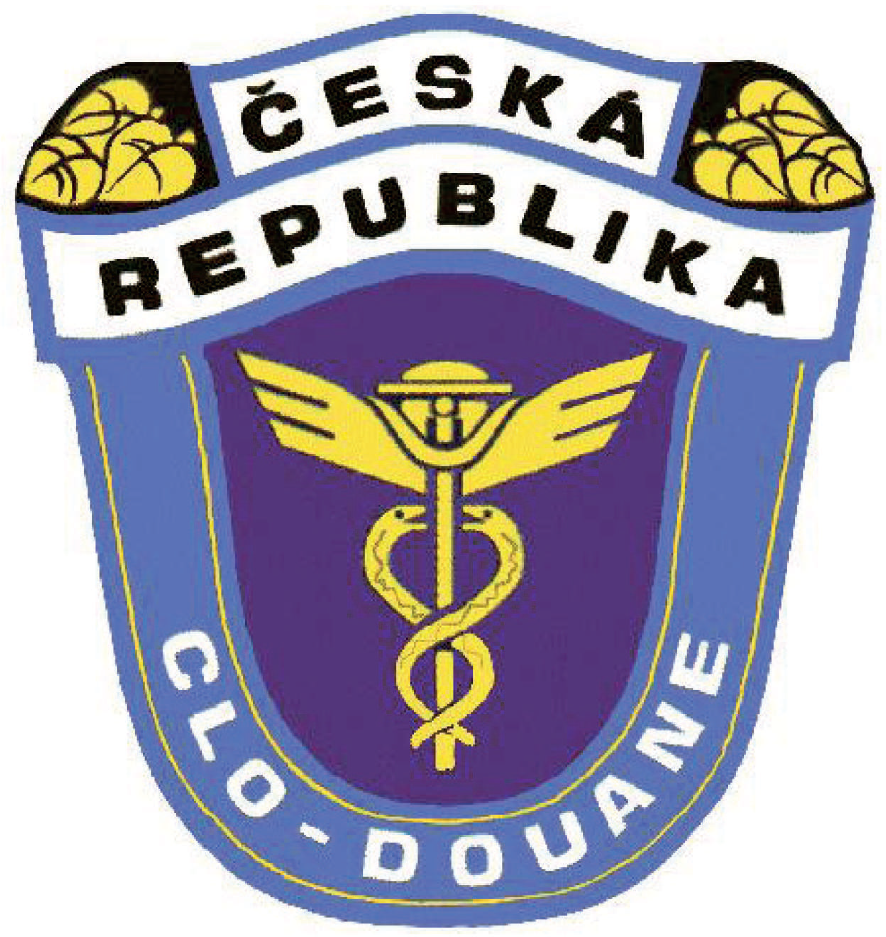 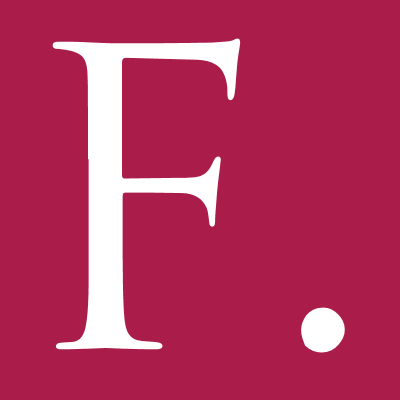 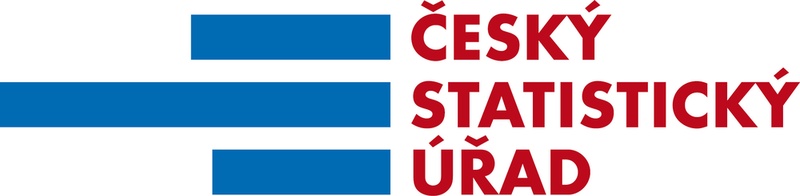 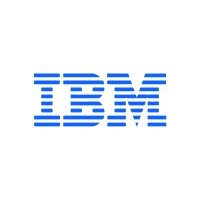 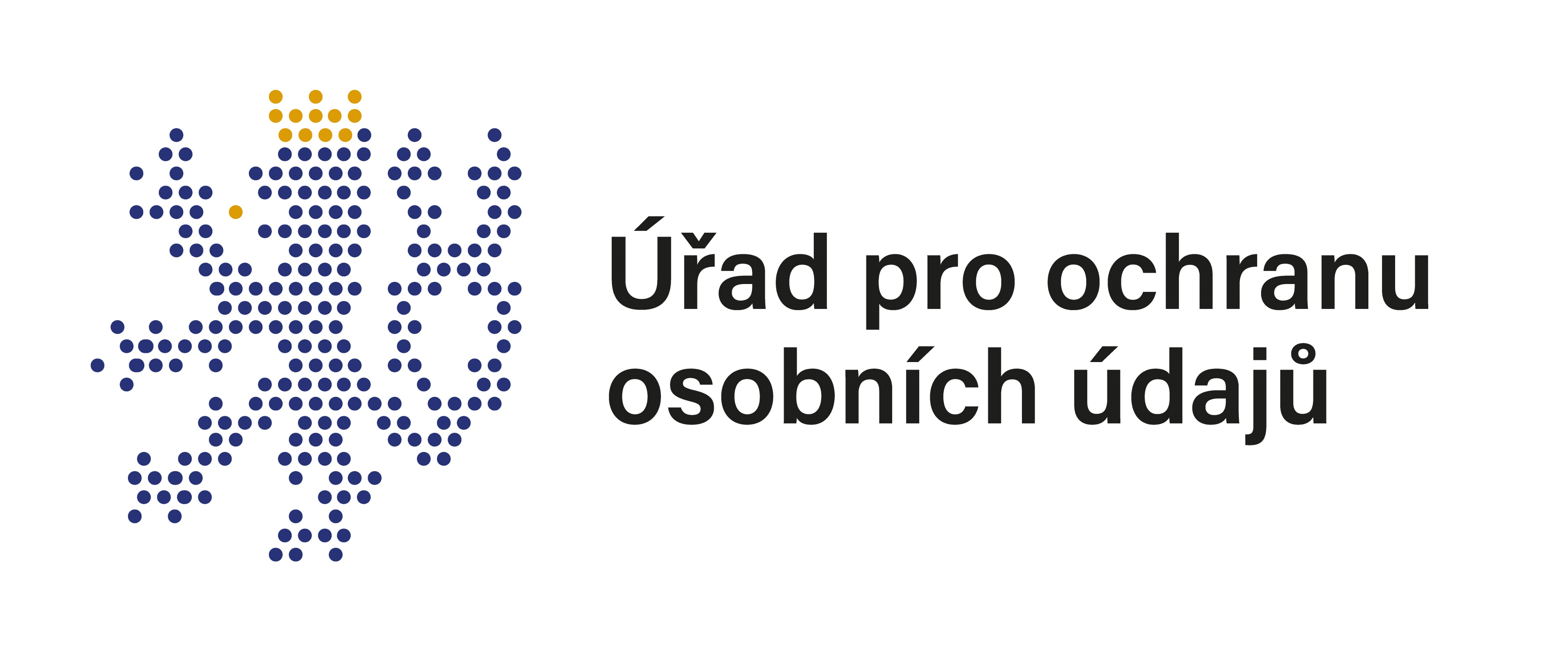 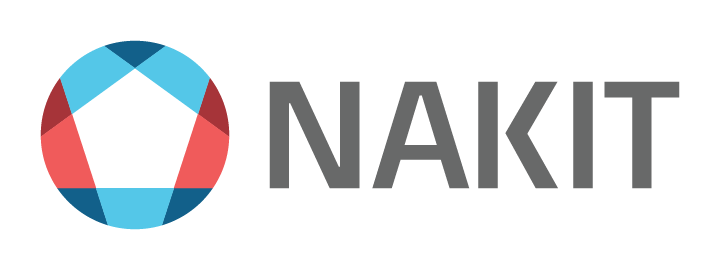 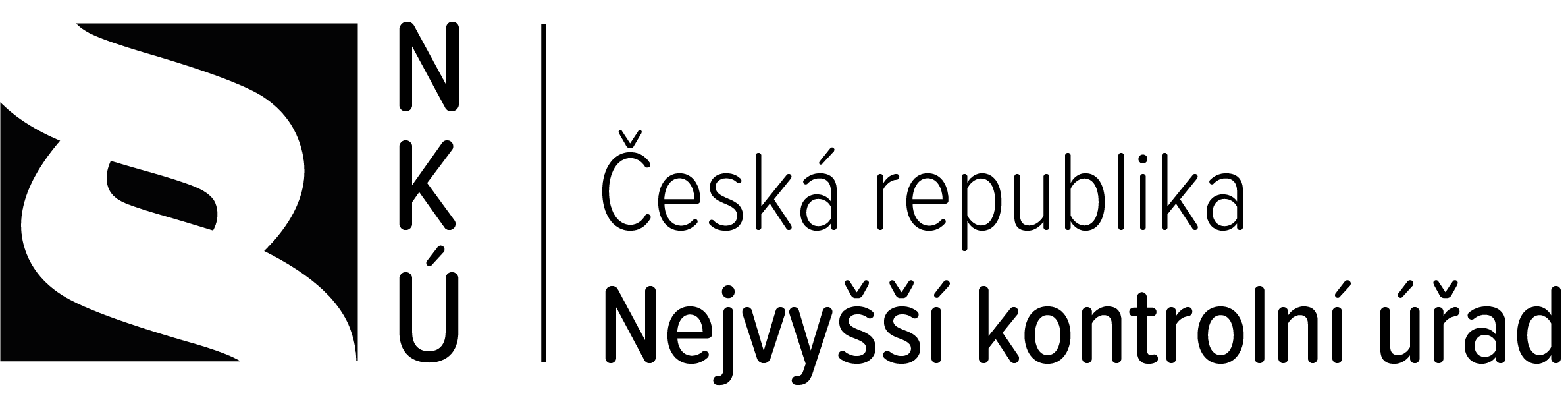 Cesta SPCSS do cloudu
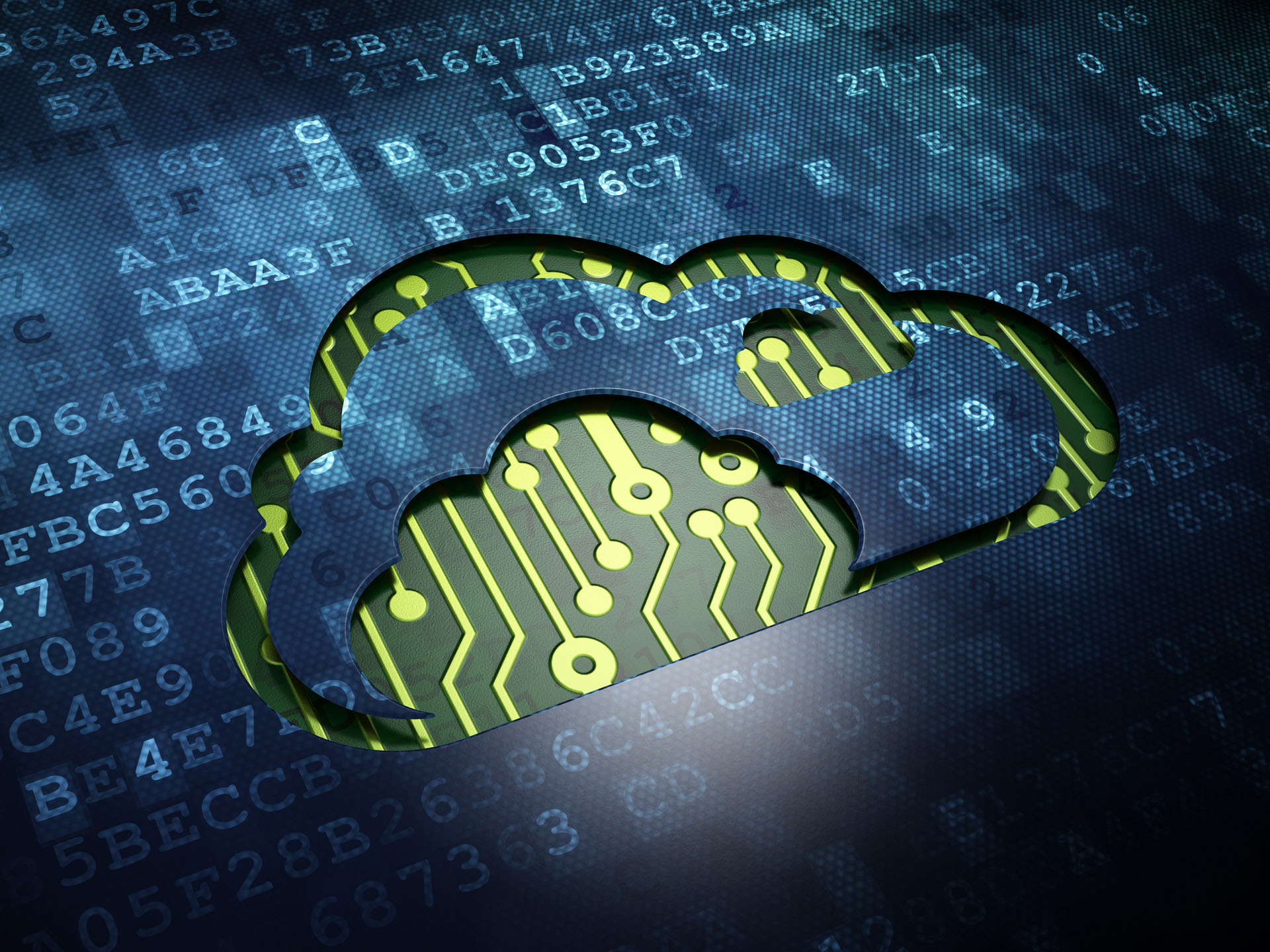 Dvě plus datová centra
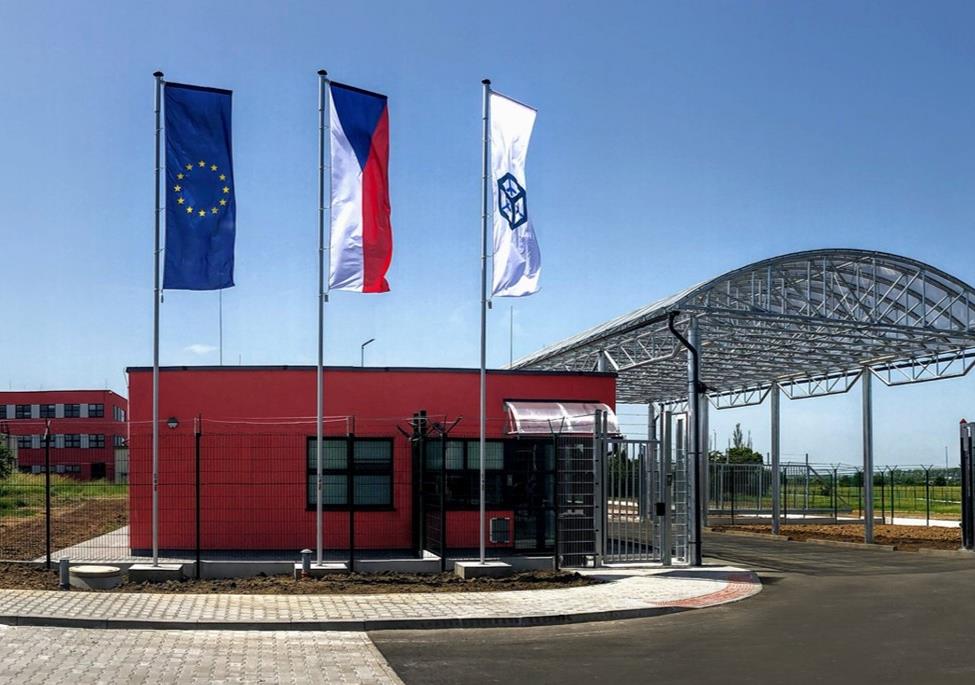 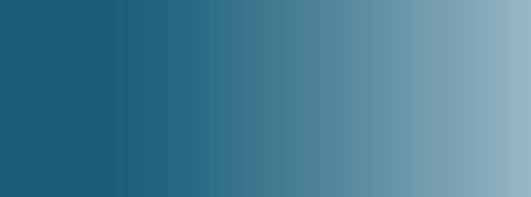 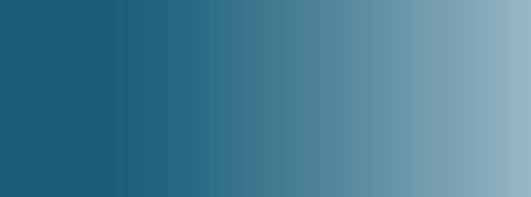 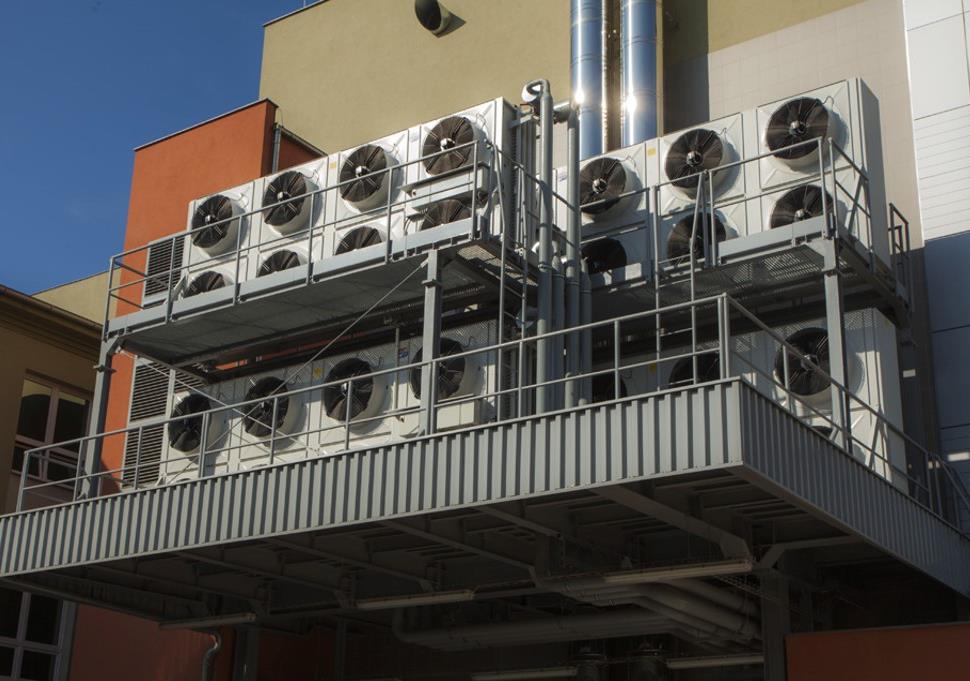 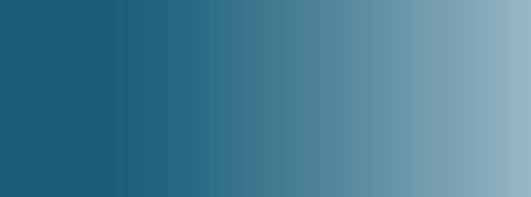 DC Vápenka
DC Zeleneč
A další…
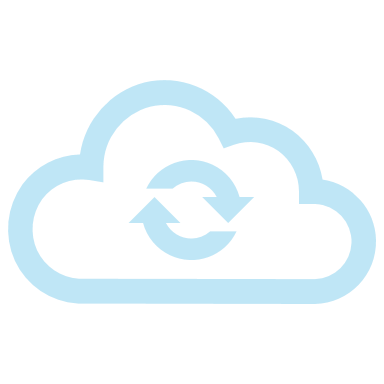 [Speaker Notes: DC Zeleneč –  pracujeme na etapě 2 a 3. Jedna etapa bude k dispozici pro Agenturu evropské unie pro kosmický program (EUSPA). A také se už bavíme o etapách 4 až 6. Přeci jen se v Čechách staví dost pomalu.]
Cloudové služby SPCSS
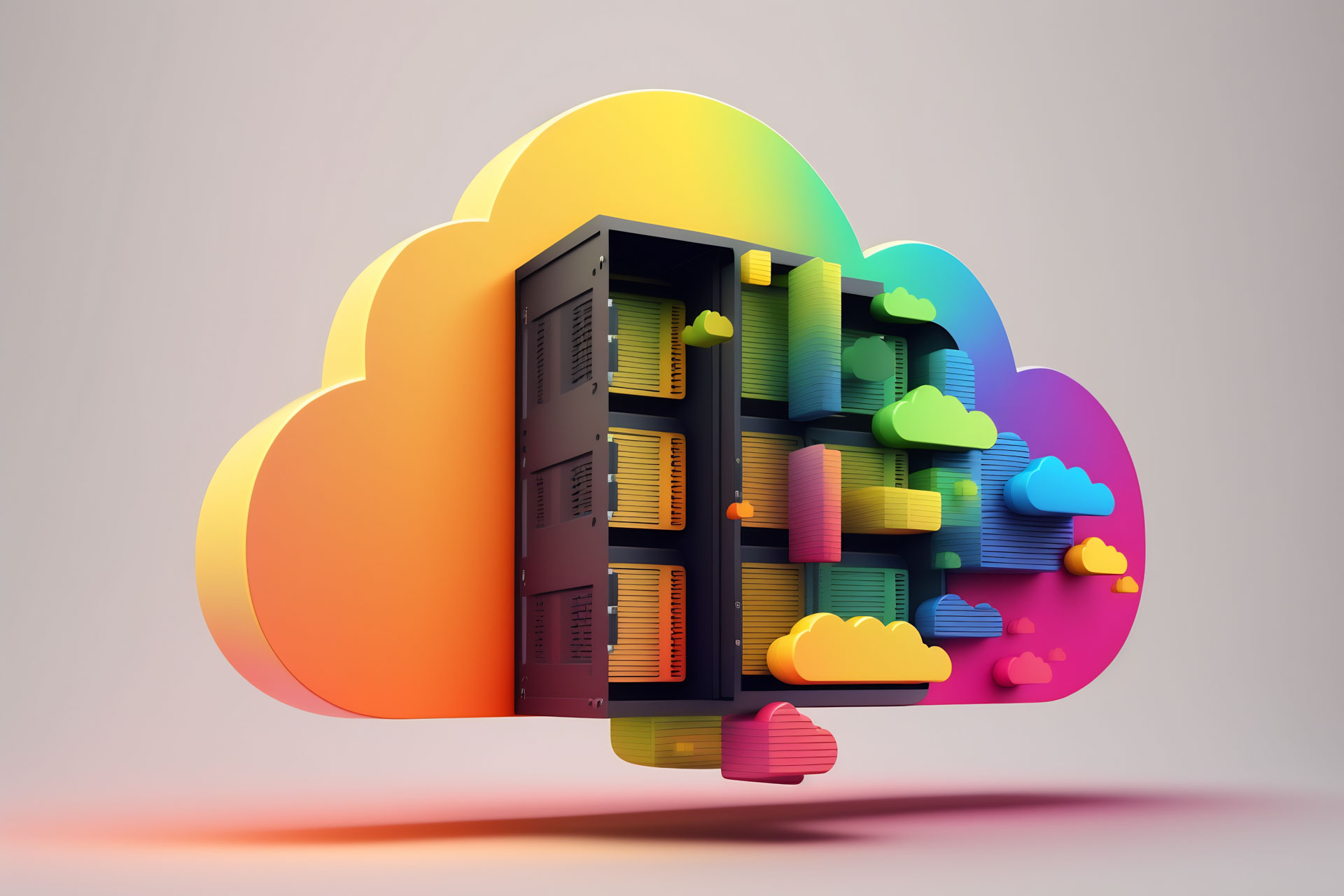 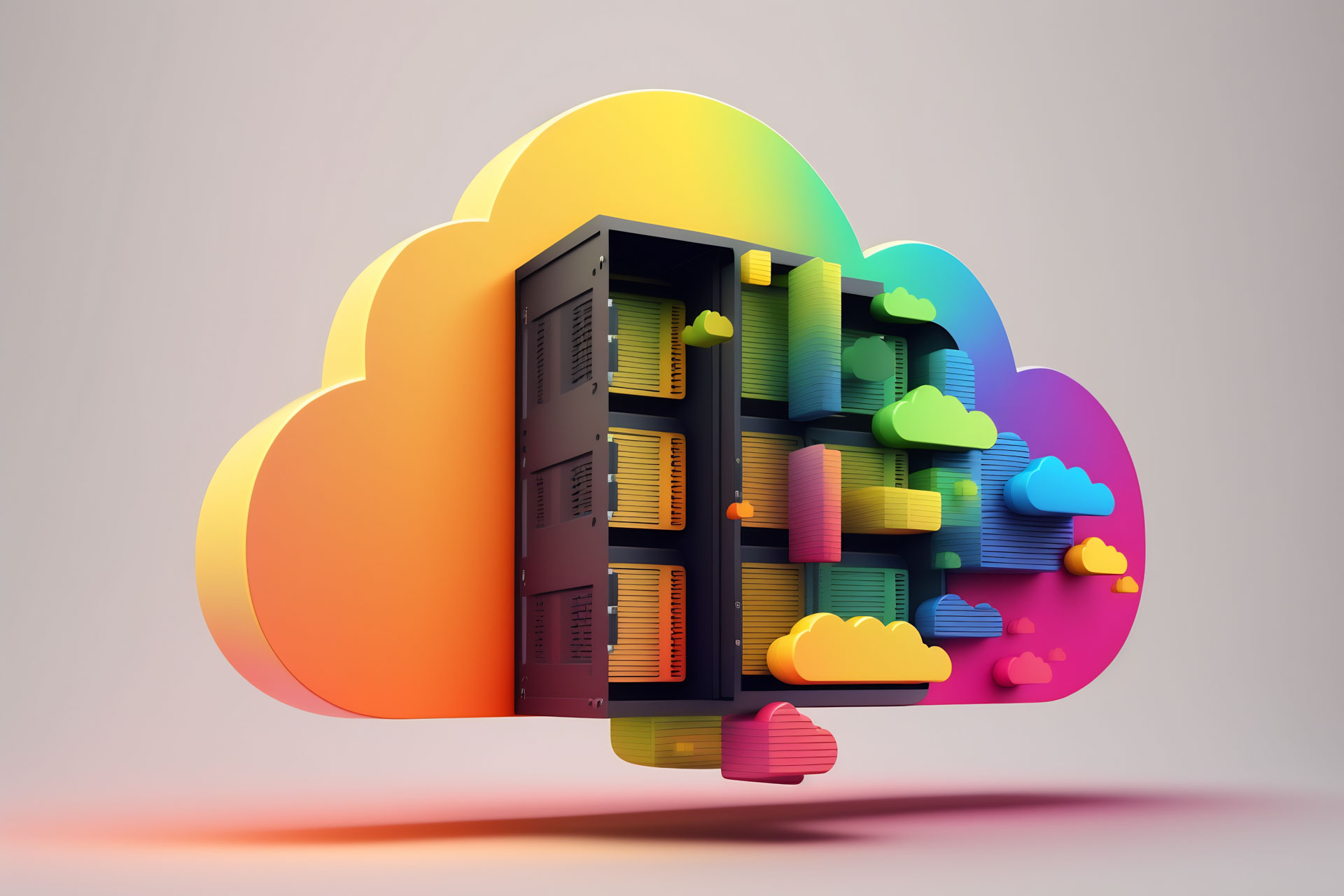 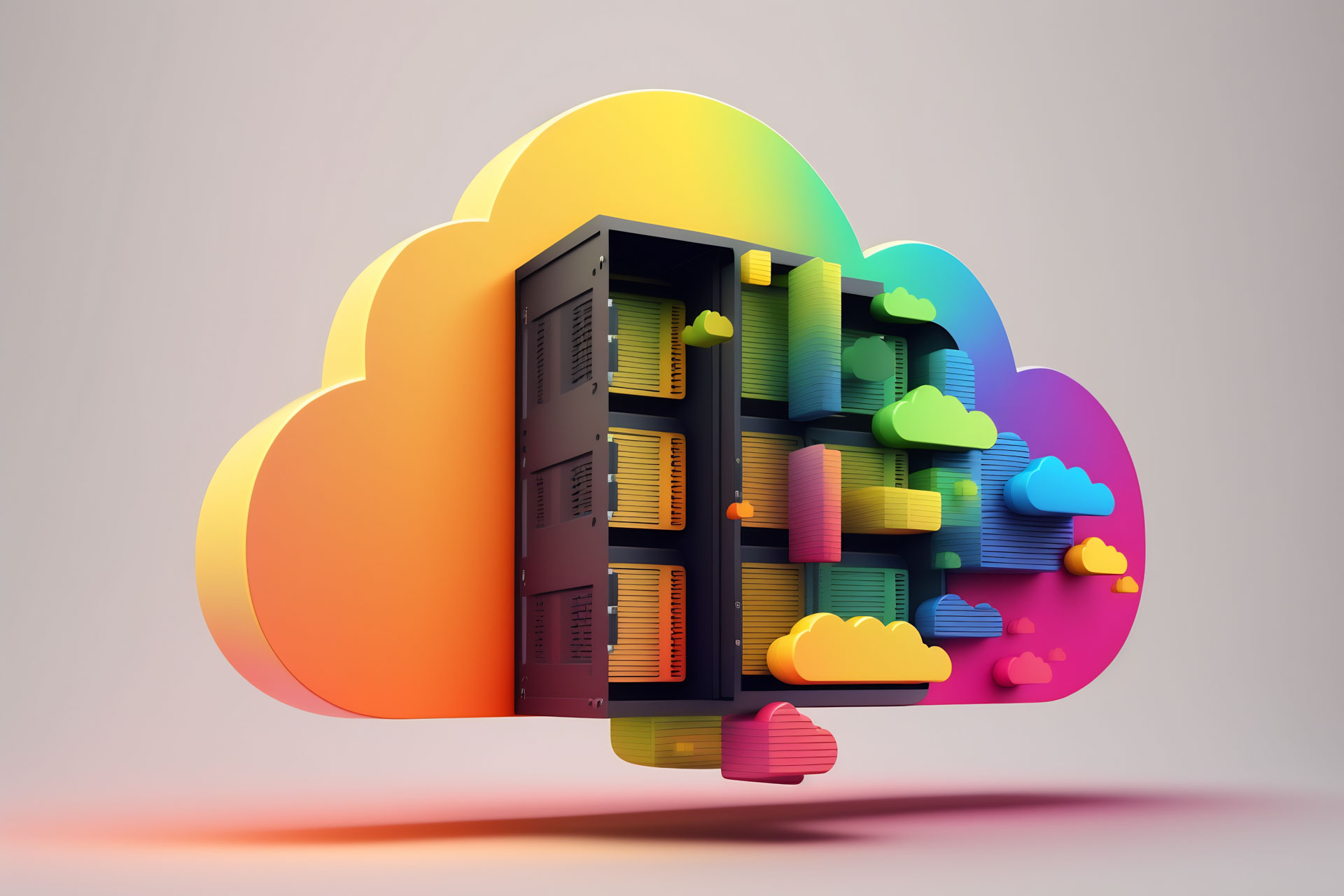 IaaS (Housing +)Pronájem kapacity technologií
Poskytování výpočetního výkonu serverů a datového úložiště
Zálohování a archivace dat
služby firewallu, loadbalancingu a HSM
PaaS (IaaS +)Poskytování prostředí pro provoz aplikací
Správa virtualizačního nástroje a operačních systémů 
Správa databázových serverů a systému SAP Base
SecaaS (PaaS +)Poskytování služeb KYBE zákazníkům
Bezpečnostní analýza a architektura
Monitoring, detekce
Dokumentace, analýzy
Vyšetřování, ochrana
Cesta SPCSS do cloudu
Datová centra
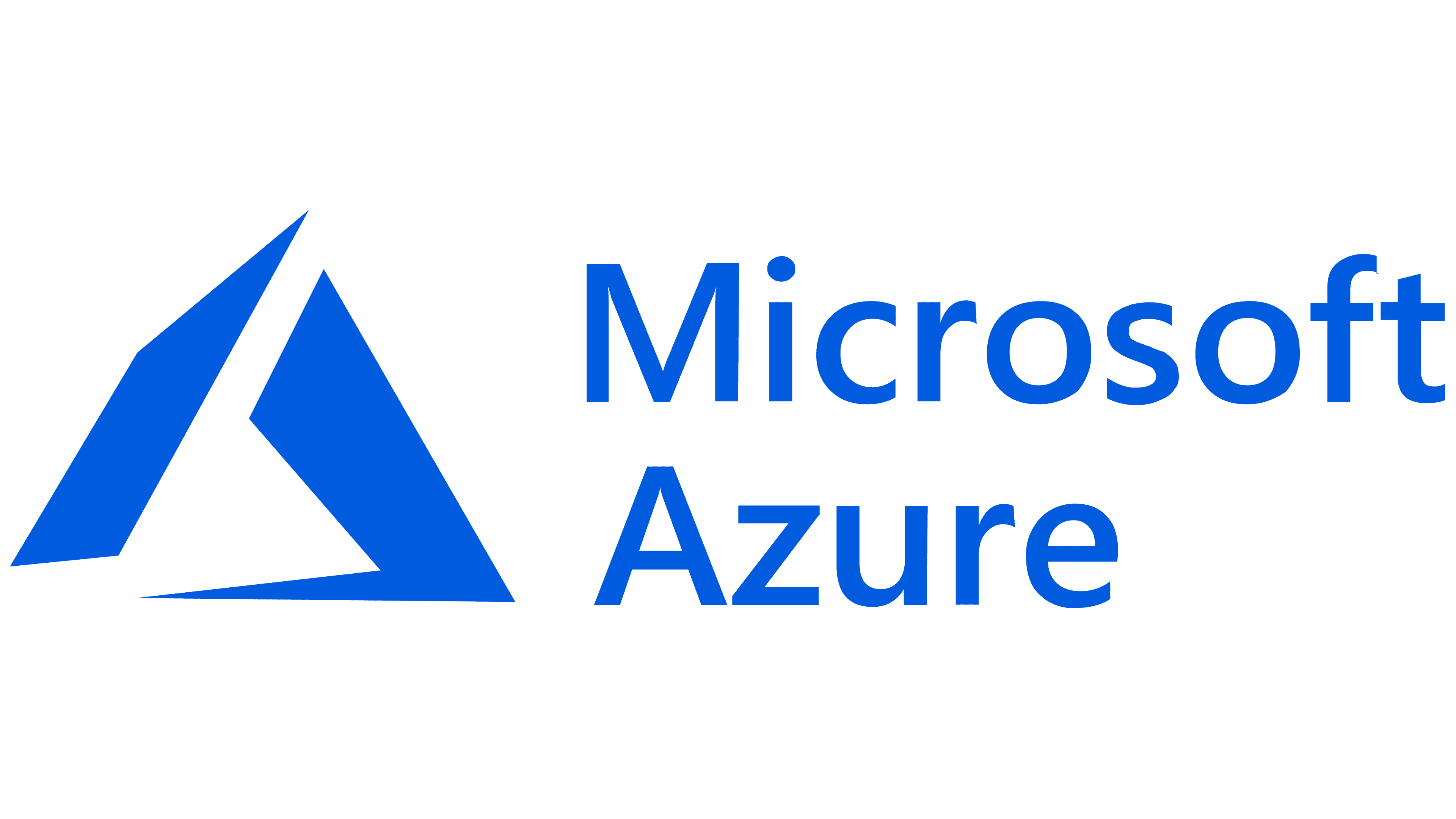 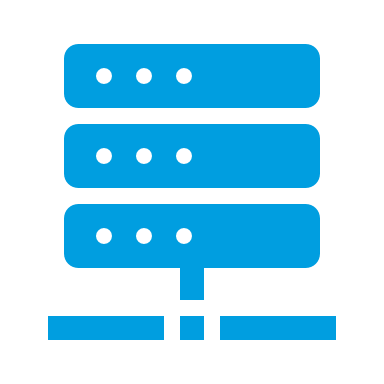 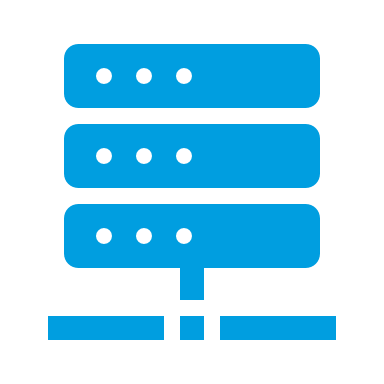 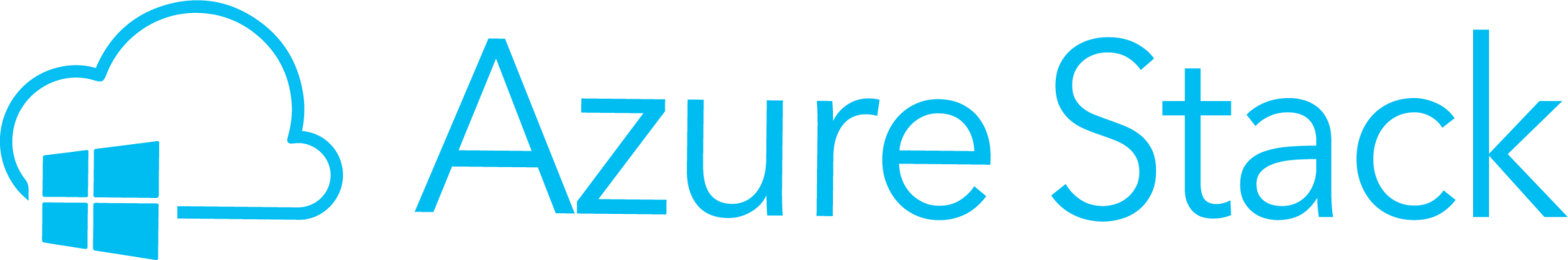 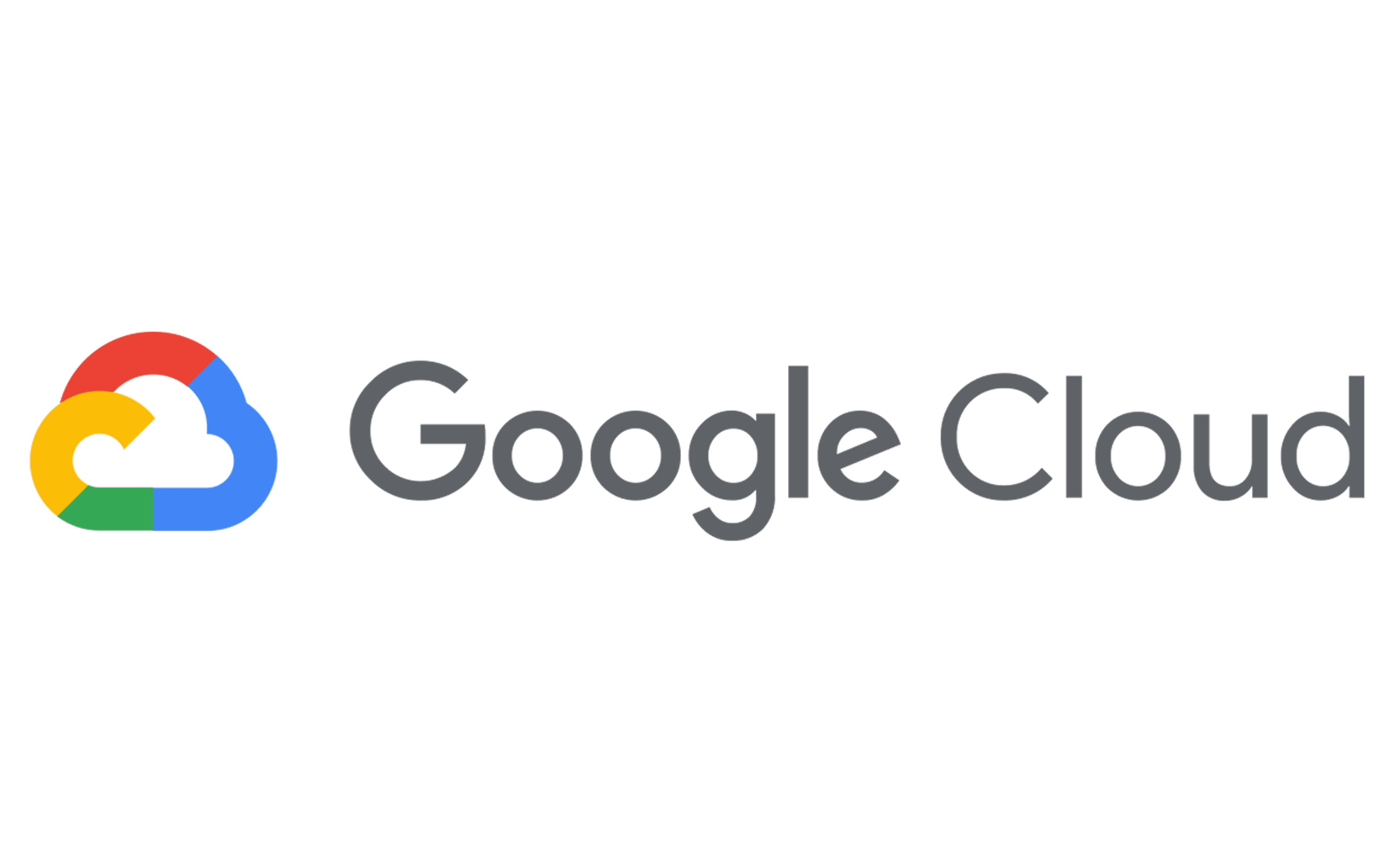 DCV
DCZ
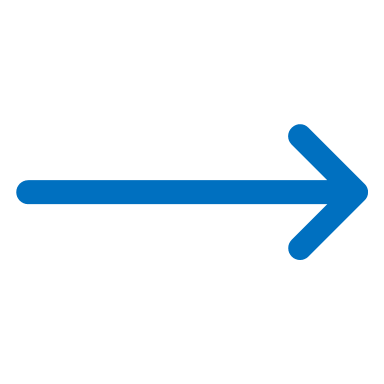 Státní cloud
Privátní cloud MF
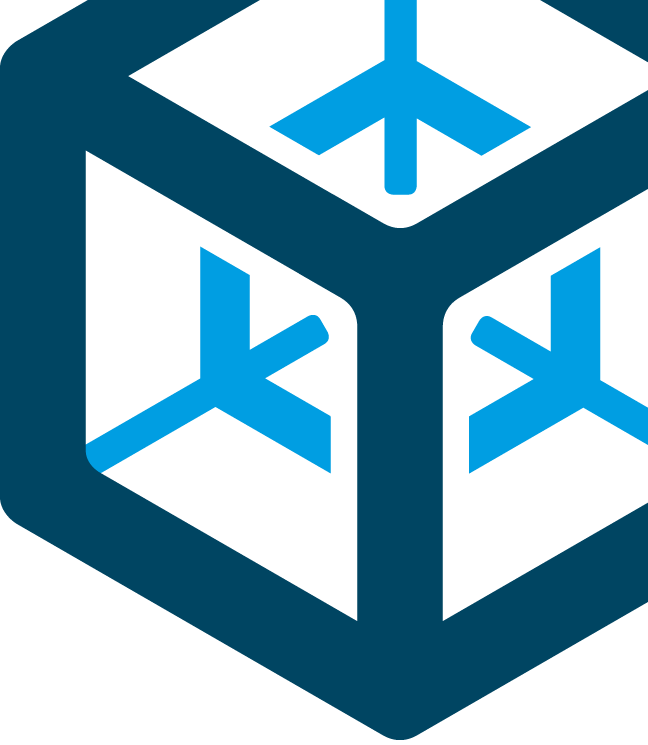 Cloud služby SPCSS
Katalog Cloud Computingu – IaaS, PaaS
Zapsané služby SPCSS
BÚ 3 (99,90%)
Azure Stack
PowerVM
VMware
Microsoft Azure
BÚ 4 (99,99%) - SeGC

Připravované služby (předběžná informace)
Oracle cloud (2026)
SAP S/4HANA Cloud (2026)
Jako poskytovatel cloudu 
víme, že
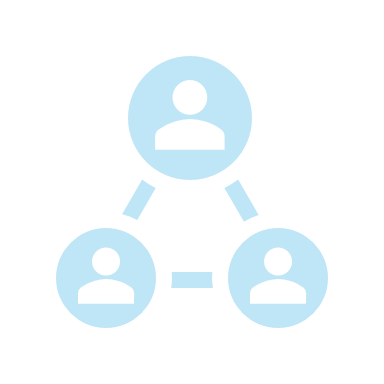 Cloud nejsou jen technologie a legislativa
Je nutno řešit rozdělení odpovědností, obsazenost rolí, procesy, provoz…
Musíme se zabývat organizačními dopady… průběžným vzděláváním atd.
Tři pilíře poskytování státní části eGC
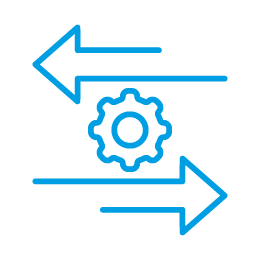 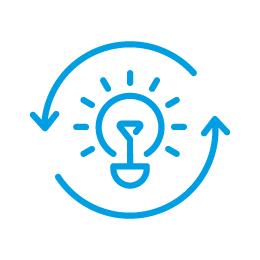 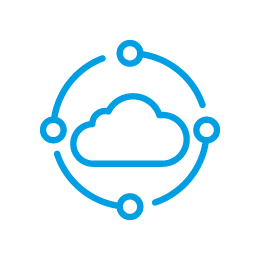 Governance
Zprostředkování
Transformace
Cloudová strategie
Cloudová ekonomika
Politiky
Směrnice
Standardy
Doporučení
Řešení
Referenční architektury
Výběr poskytovatele
Spolupráce při zajišťování zdrojů
Řízení inovací
Změnit leadership
Cloudová evangelizace
Sponzorská komunita
Spolupráce
Osvědčené postupy
Sdílení znalostí
Výcvik
ldeace
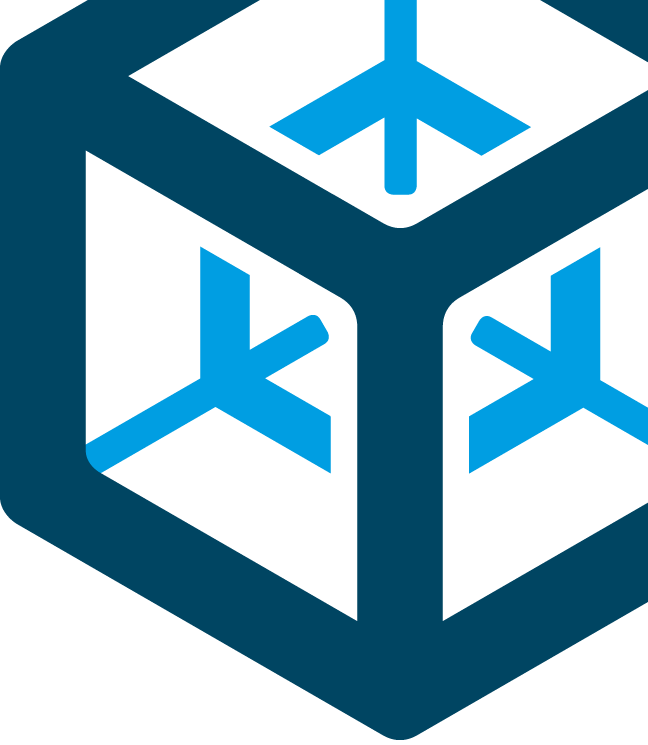 Kvalita
SPCSS má zaveden:
ISM dle ČSN EN ISO 9001:2016
Životní prostředí dle ČSN EN ISO 14001:2016
BOZP dle ČSN OHSAS 18001:2008
ITSM dle ČSN ISO/IEC 20000-1:2012
ISMS/SŘBI dle ČSN ISO/IEC 27001:2022
Kvalita a legislativa KB
Splnění požadavků nejen z cloud legislativy
ČSN ISO/IEC 27001:2022
ISO/IEC 27017 Bezpečnost informací v cloud computingu
ISO/IEC 27018 Privacy v cloudu
ZoKB/VoKB (NZoKB)
Tier (III) dle Uptime institute
SOC 2® Type II. (dlouhodobá příprava)
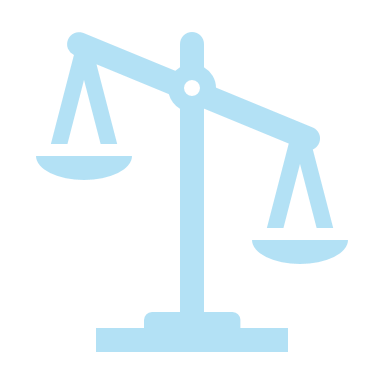 SPCSS jako poskytovatel cloudu podléhá
Pravidelná kontrola pro oblast provozu a kybernetickou bezpečnost
Interní audit
Externí audit (ISO 27001, každý rok)
Kontrola NÚKIB 
Audit NÚKIB (provedení – právo na digitální služby a SeGC)
SOC 2® Type II. – cloud provider
Zakladatelské audity, finanční kontrola … 
Kontrola financování z EU
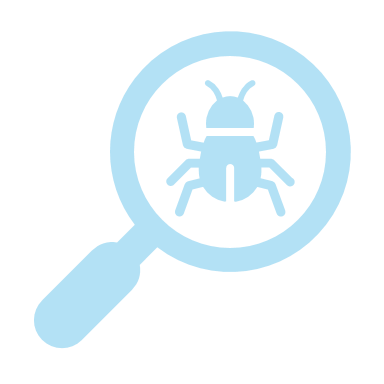 Jak budovat cloud
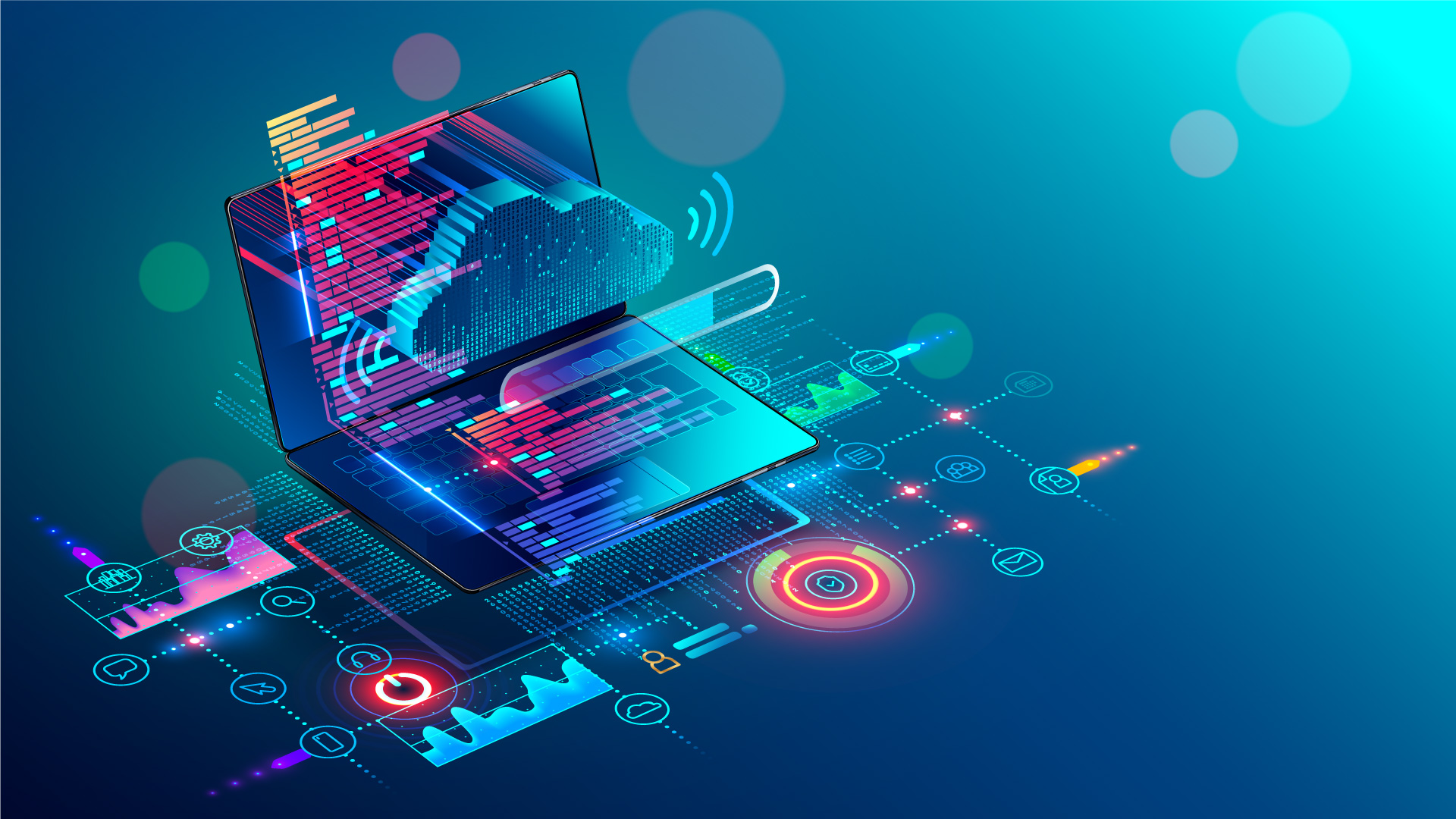 Shrnutí
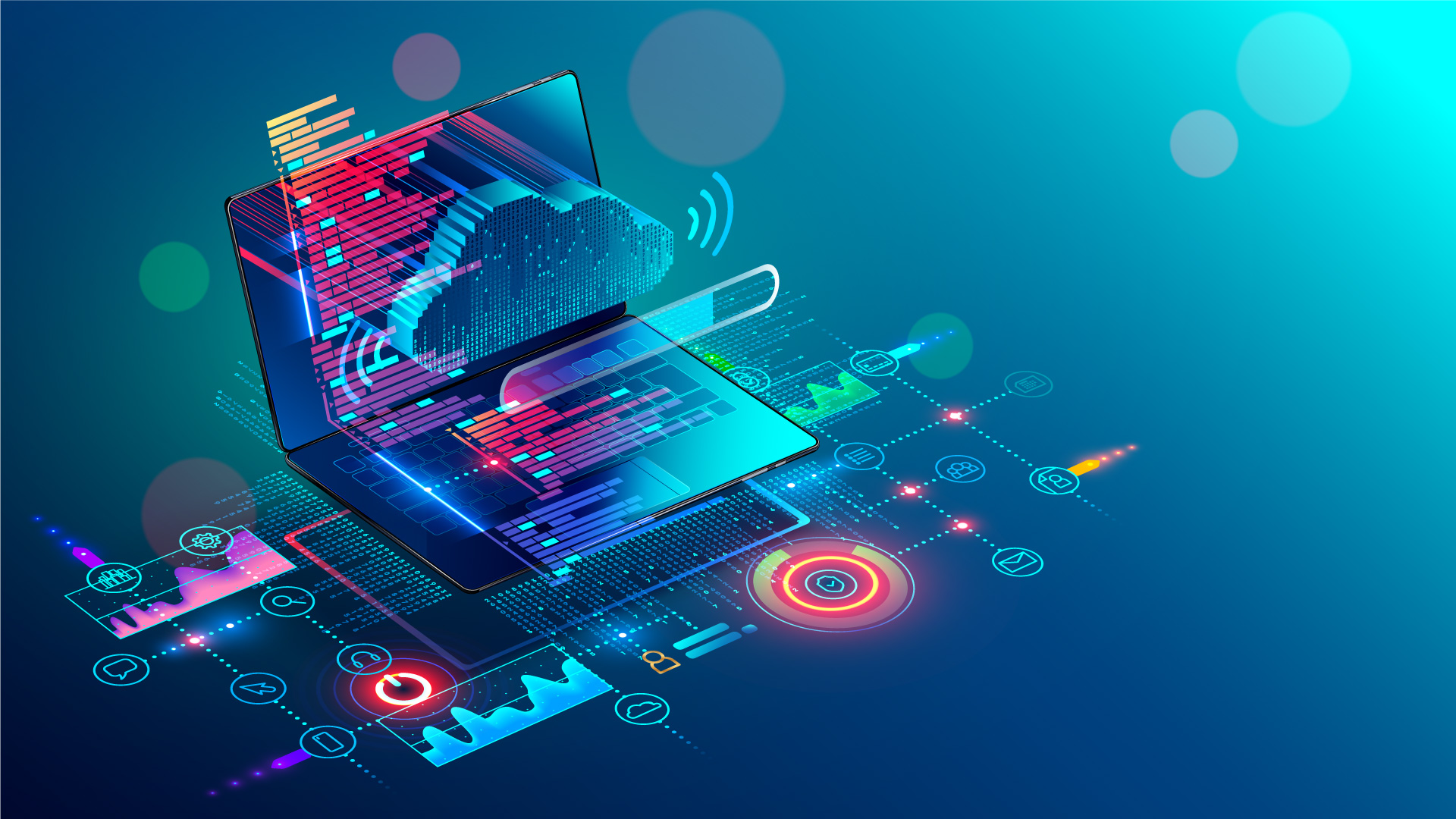 Klíčové kroky pro spuštění státní části eGC
1.
Vytvoření strategie a implementačního plánu projektu
2.
Plán kapacit a katalog služeb cloudu
3.
Určení poskytovaných služeb
4.
Vytvoření operačního a finančního modelu fungování
5.
Řízení migrace
Co byste si měli odnést
Cloud a multi-cloud je finančně, technologicky a personálně náročná záležitost…
Bezpečnost a zase bezpečnost…
…a pak další legislativa.
Určitě si dnes nenechte ujít
16:40
PŘIPRAVENI NA BUDOUCNOST: HYBRIDNÍ CLOUD VE STÁTNÍ SPRÁVĚ

Pohled na moderní digitální transformaci v rámci fungování státní správy při využití multi cloudu. Výhody, doporučení i nástrahy.
Zámecký sál
[Speaker Notes: Určitě si nenechte ujít prezentace, kde se věnujeme dalším detailůmUpozorním na qr kód, - vede na stránky, kde najdete další detaily]
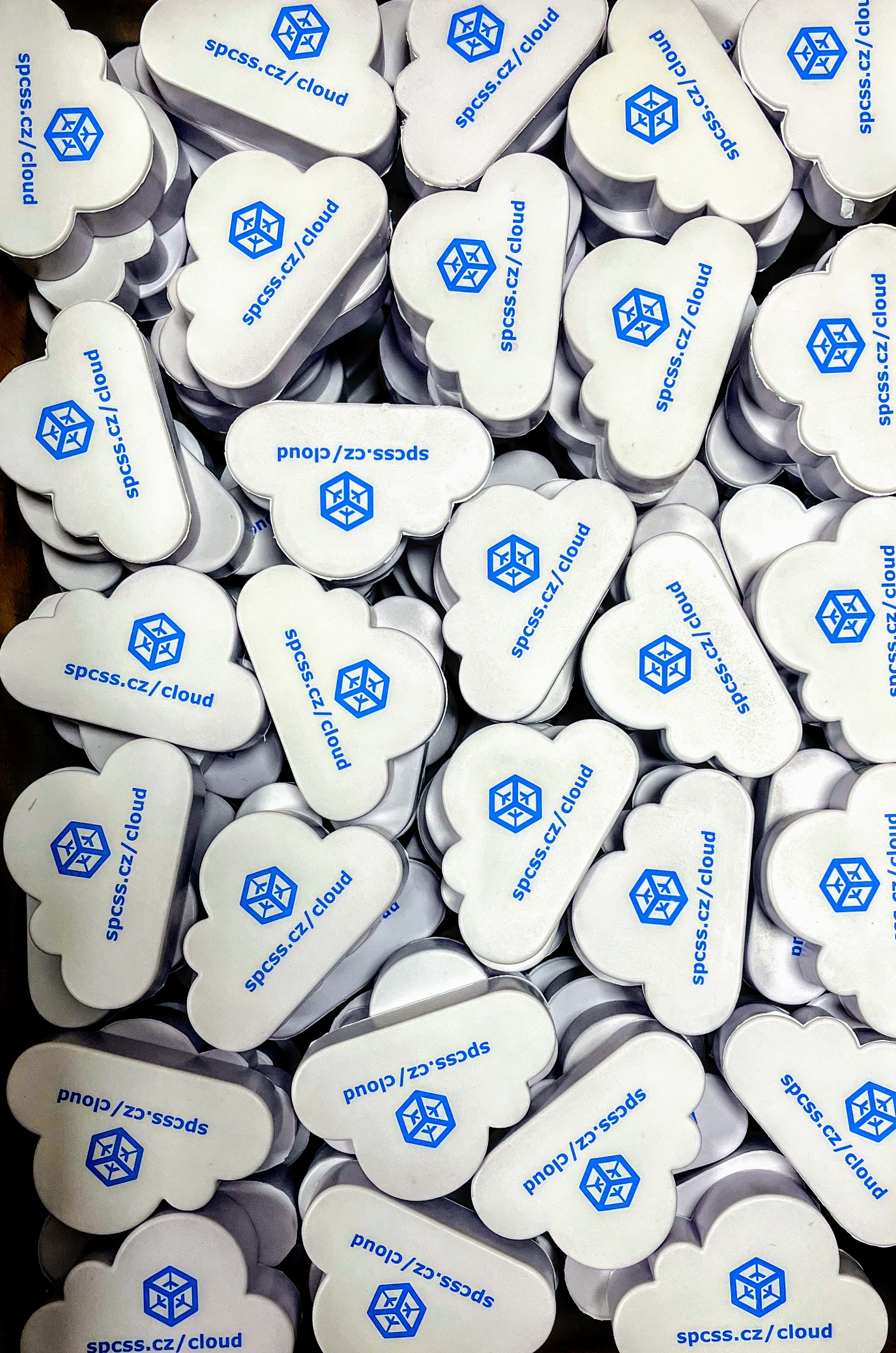 Sledujte nás
spcss.cz/cloud
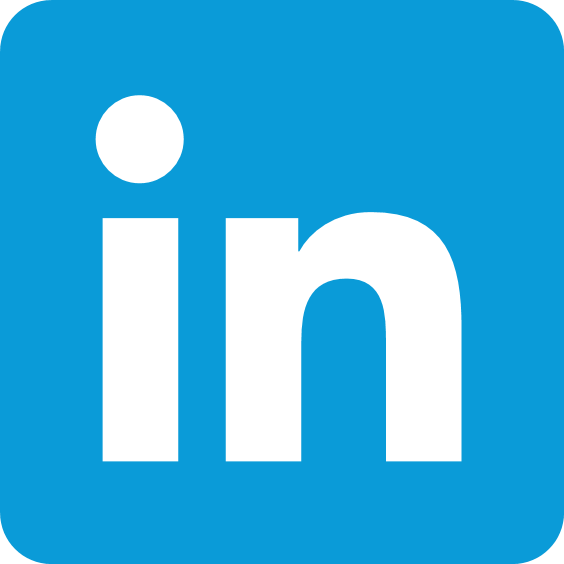 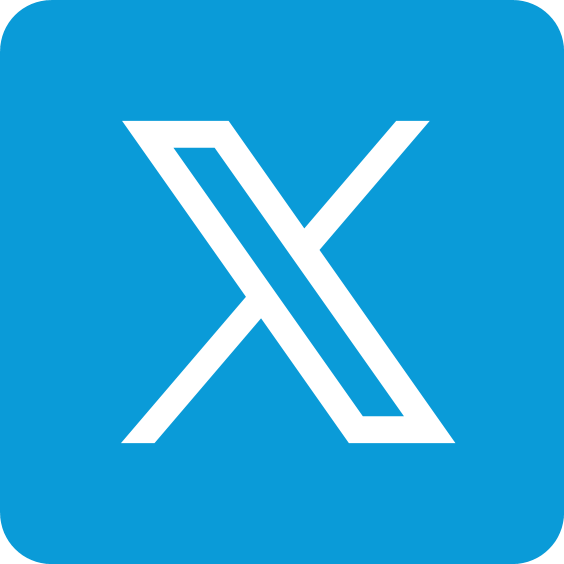 @spcss
@spcss_sp
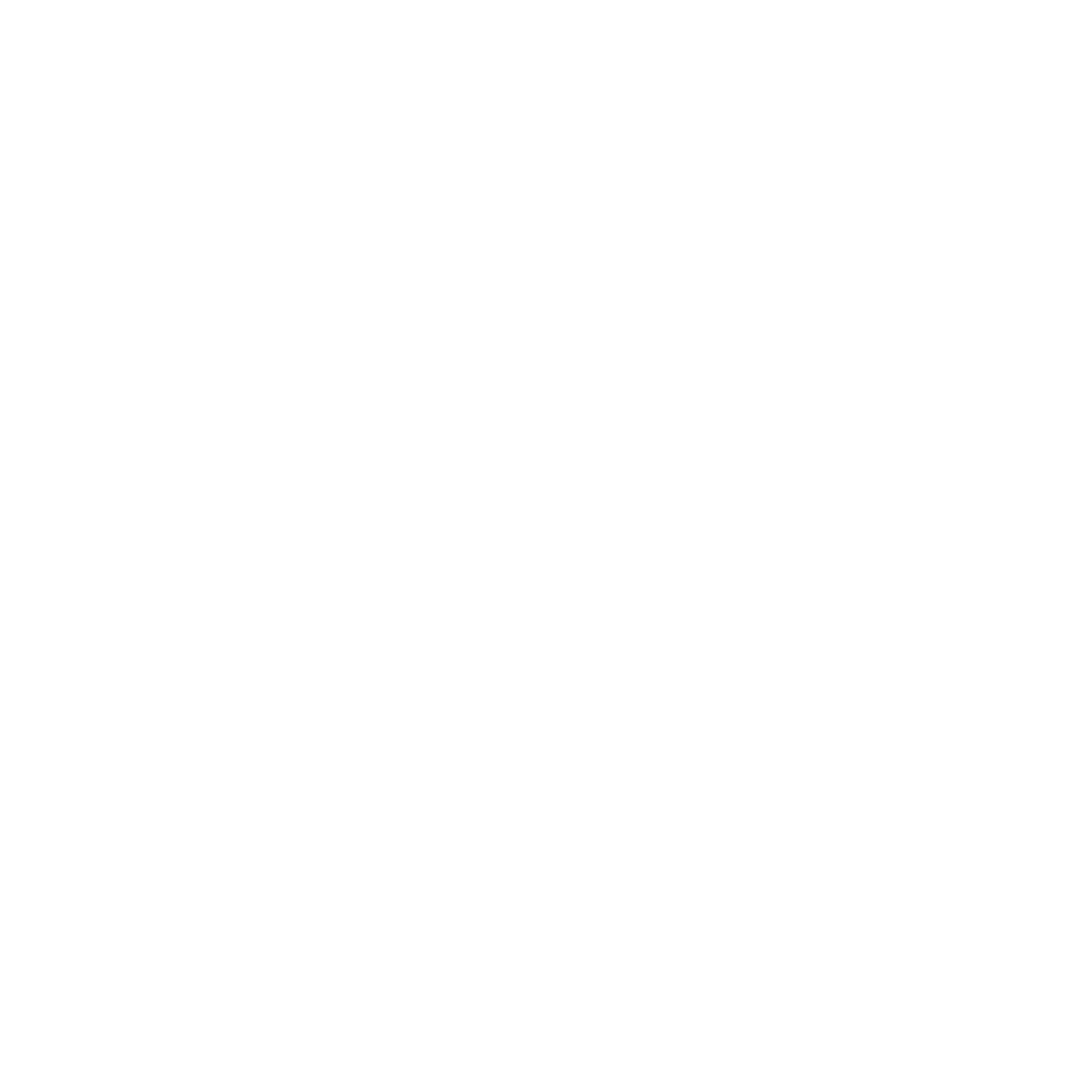 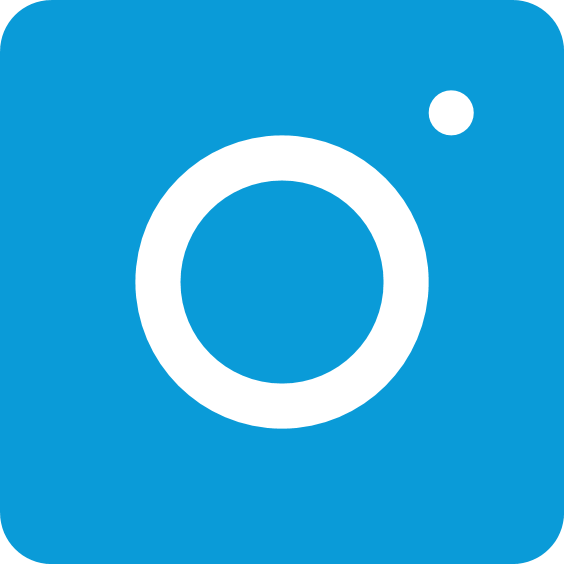 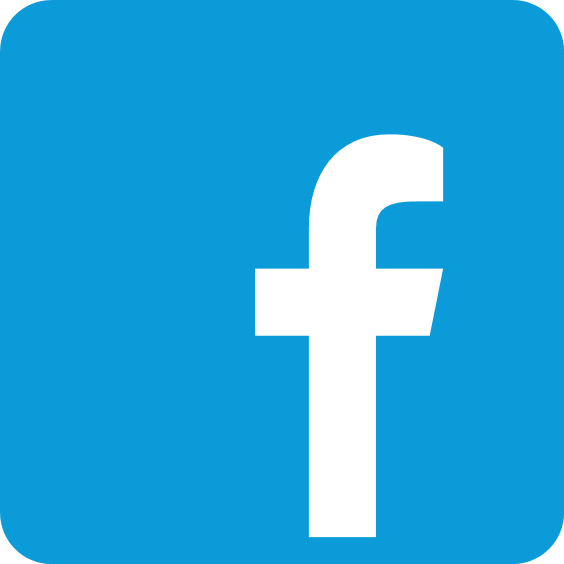 @spcss_sp
SPCSSsp
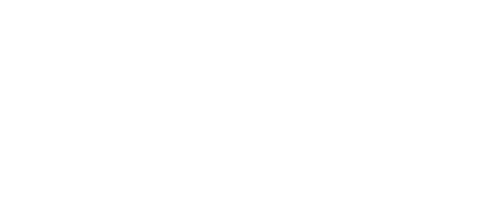 Poskytovatel ICT a cloudových služeb,  včetně kybernetické bezpečnosti,pro státní správu